Лекція № 3
Тема: Рекреаційна діяльність. 
Класифікація і структурні особливості рекреаційної діяльності
План
1. Поняття рекреаційної діяльності.
2. Класифікація рекреаційної діяльності за суспільною функцією і технологією.
3. Класифікація рекреаційної діяльності за періодичністю і територіальною ознакою. 
4. Класифікація рекреаційної діяльності за характером організації.
5. Класифікація рекреаційної діяльності за кількістю учасників.
6. Класифікація рекреаційної діяльності за її тривалістю.
7. Класифікація рекреаційної діяльності за ознакою рухливості.
8. Класифікація рекреаційної діяльності за сезонною ознакою.
9. Класифікація рекреаційної діяльності за характером використовуваних
транспортних послуг.
10. Класифікація рекреаційної діяльності за віковими показниками.
11. Класифікація рекреаційної діяльності за правовим статусом.
12. Класифікація рекреаційної діяльності за тривалістю.
Основні поняття: рекреаційна територія, рекреаційний об’єкт,
рекреаційна ємність, рекреаційне навантаження.
Поняття рекреаційної діяльності.

Рекреаційна діяльність безпосередньо впливає на економіку регіону та держави через споживання рекреаційних послуг. Опосередкований вплив рекреації проявляється у стимулюванні попиту на такі види економічної діяльності, як транспорт, зв’язок, готельне і ресторанне господарство, роздрібна торгівля, харчова промисловість, фінанси і страхування. Завдяки цьому покращується економічна ситуація в регіоні та державі, створюються додаткові робочі місця на постійній та сезонній основі.
Регіон та держава загалом отримують додаткові вигоди від притоку капіталу, зокрема вкладень коштів у розвиток інфраструктури регіону вітчизняними і іноземними інвесторами у результаті посилення зацікавлення з їхнього боку.
Рекреаційна діяльність - діяльність людини у вільний час, здійснювана з метою відновлення фізичних сил людини і характеризується різноманітністю поведінки людей і самоцінністю її процесу.
Життєдіяльність людини ділиться на 2 групи: робочий та позаробочий (вільний) час. Останній витрачається на задоволення біологічних потреб, домашню працю, і рекреаційну діяльність.
Аспекти вільного часу:
1. Хронологічний - вивчення кількості вільного часу.
2. Структурний - обумовлюється ритмами життєдіяльності (добові, тижневі, річні) суб'єкта, що розташовує вільним часом.
Щоб в ідеалі використовувати ці ритми, необхідне створення спільної інтеграції рекреаційного середовища, яка включає:
- найближче оточення (рекреаційна зона житла),
- приміські парки, які обслуговують міські агломерації (зелені зони),
- спеціальні райони відпускного циклу.
3. Аксіологічні (ціннісний) - вивчення ролі й місця вільного часу в суспільстві.
4. Функціональний - призначення видів рекреаційної діяльності, яке виділяє:
- відновні функції (рекреаційно-лікувальні, рекреаційно-оздоровчі заняття),
- функції розвитку (рекреаційно-спортивні та рекреаційнопізнавальні заняття).
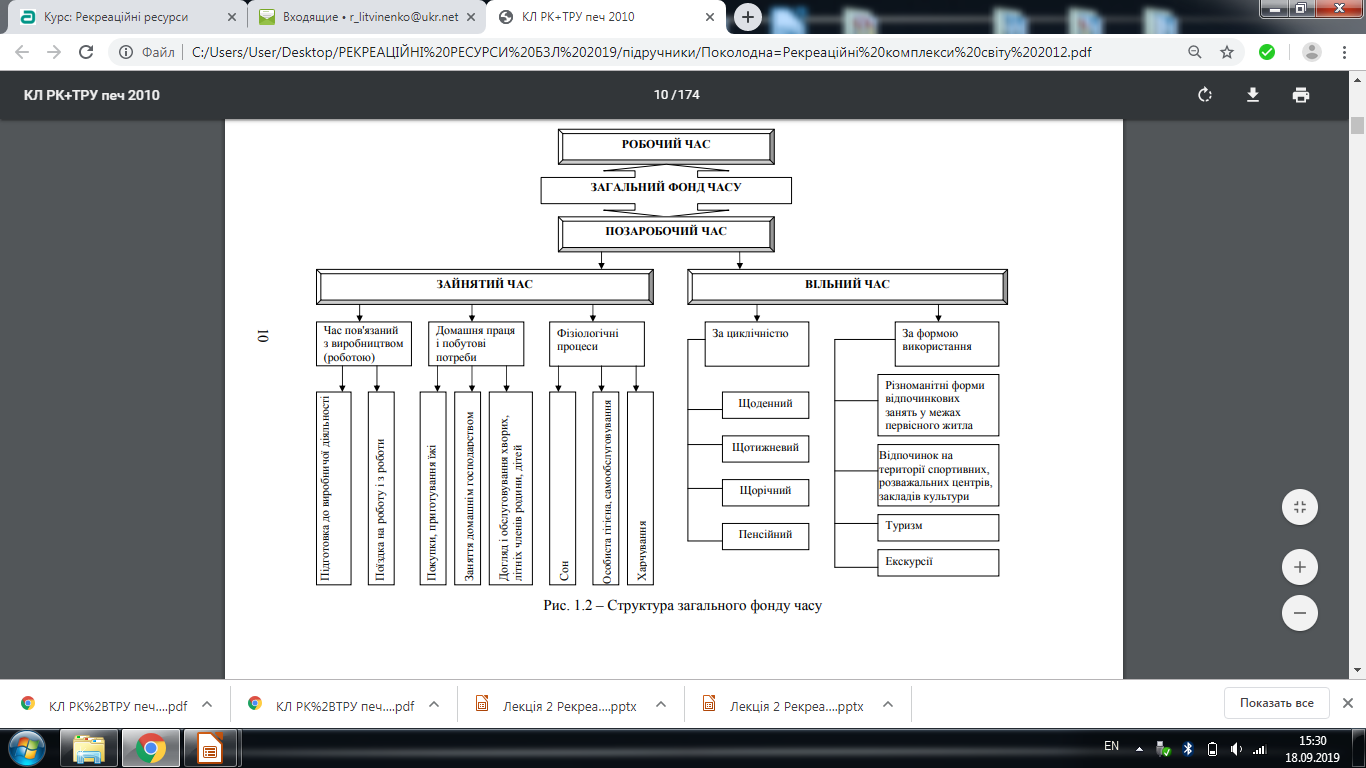 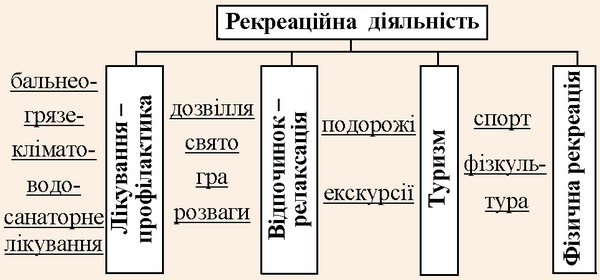 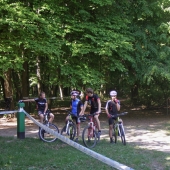 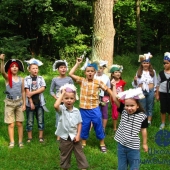 Рекреаційна діяльність в НПП (національному природному парку) "Голосіївський"
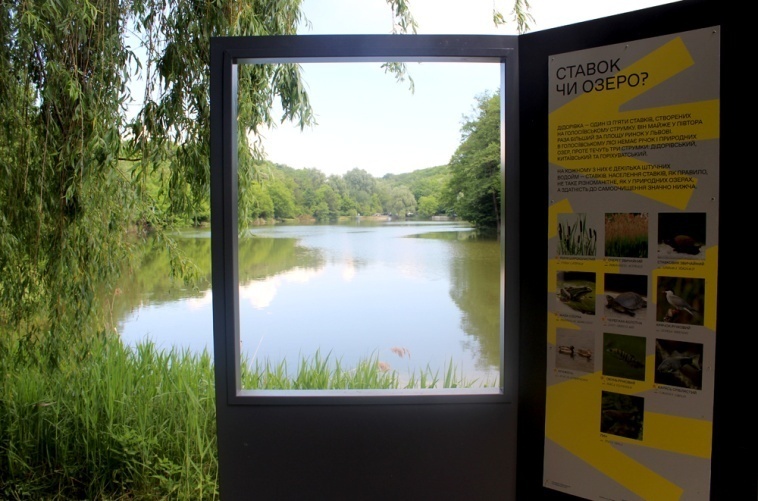 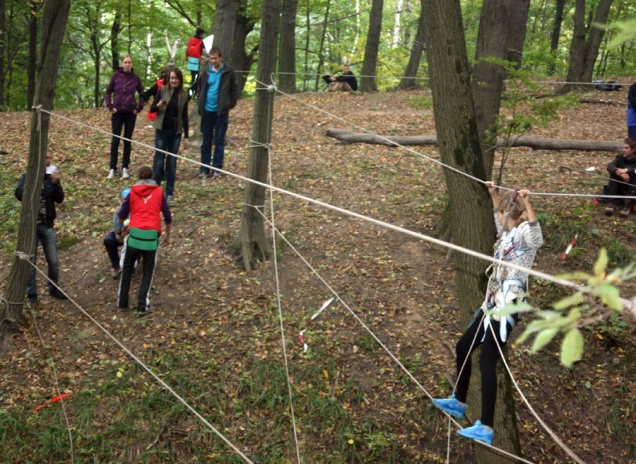 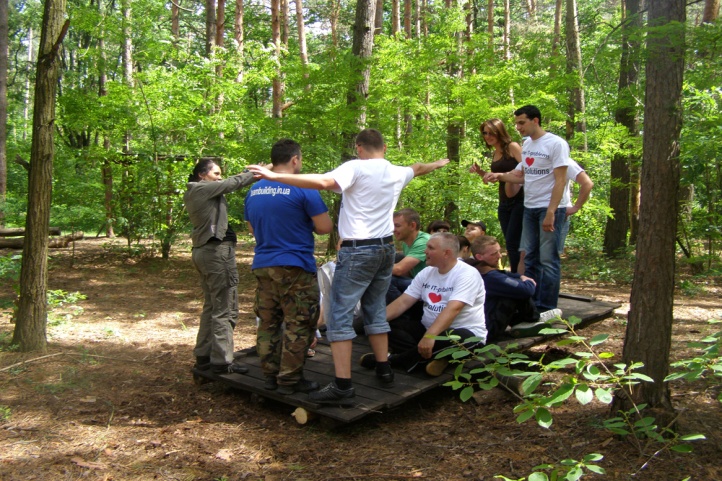 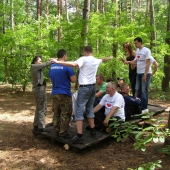 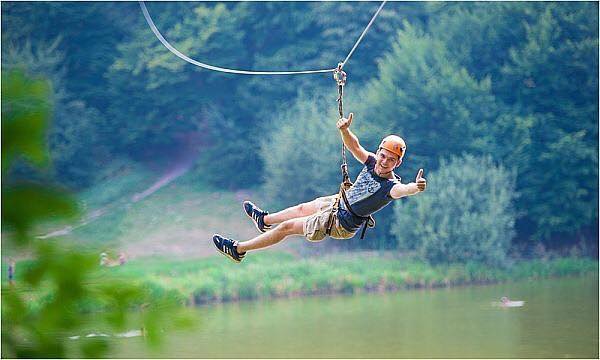 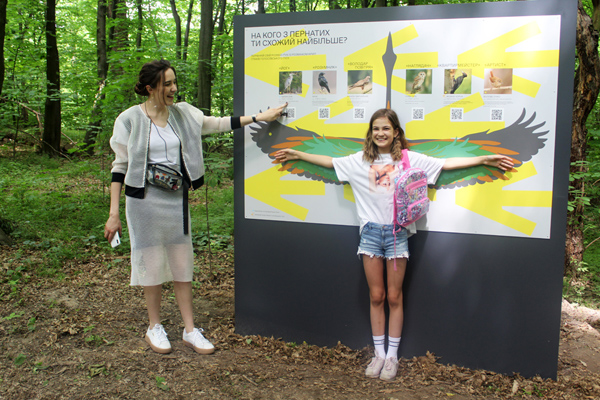 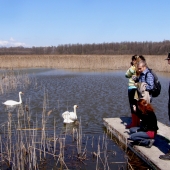 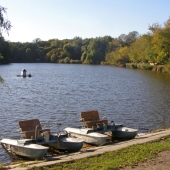 Цикли рекреаційної діяльності - відокремлені в часі стійкі комбінації занять. Попит на рекреаційну діяльність визначається рекреаційними потребами людей, підкріплений їх платоспроможністю і вираженими у формі реальних вимог до організаторів відпочинку, з іншого боку - системою наявних пропозицій. Тому попит відображає лише частину потреб - в ньому не прийняті до уваги, 
по-перше, суспільні потреби, 
по-друге, потреби для задоволення яких ще не створена система пропозицій (найчастіше це нові потреби), 
по-третє, потреби, пригнічені несприятливим співвідношенням доходів суб'єкта і ціною пропозиції. 
Тому при довгостроковому плануванні і прогнозуванні можна обмежитися лише аналізом попиту.
Потреба в тому чи іншому вигляді рекреаційної діяльності виступає в попиті як вимога засобів та умови діяльності. Платоспроможний попит формується безліччю соціально-економічних факторів, у тому числі і такими, як мода. Однак основним визначальним його чинником є співвідношення доходу суб'єкта і ціни пропозицій.
Потреба - вимагає задоволення потреб людини в тому чи іншому об'єкті (матеріальні, духовні, біологічні, і ін.)
Види рекреаційних потреб:
- громадські,
- групові,
- особисті.
Громадські рекреаційні потреби. При визначенні сутності цих потреб необхідно враховувати завдання, що стоять перед суспільством:
- збереження здоров'я людей,
- підвищення рівня життя всіх членів суспільства,
- формування особистості у відповідності з суспільними ідеалами,
- розвиток народного господарства та ін.
На одне з перших місць виступає формування нової людини. У відповідності з цим громадські рекреаційні потреби можна визначити, перш за все, як потреби суспільства у відновленні фізичних і психічних сил, а також всебічному розвитку всіх його членів.
Групові рекреаційні потреби. Ці потреби займають проміжне положення між громадськими та особистими. Особливий інтерес представляє зміст потреб великих і малих груп людей, які для географів часто виступають і як деякі територіальні спільності. До них відноситься населення міст, селищ, сіл, колективи заводів і установ, вищих навчальних закладів, шкіл та, що особливо важливо, родина.
В умовах сучасного суспільства не окремий індивід, а родина стає основним споживачем рекреаційних послуг. Тому організаторам рекреаційної діяльності доводиться враховувати специфічні рекреаційні потреби сімей. До них відносяться потреби:
- у вихованні та зміцненні здоров'я дітей,
- у відпочинку в канікулярний час учнів,
- у відновленні здоров'я одного з членів сім'ї, коли особисті потреби інших її членів відходять на другий план,
- потреба в житлі, розрахованому на проживання у ньому не однієї людини або групи не пов'язаних один з одним людей, а сім'ї.
Особисті рекреаційні потреби. Діапазон особистих потреб, що задовольняються шляхом рекреаційної діяльності, досить широкий. Серед них можна виділити наступні потреби:
- в сприятливому природному середовищі,
- в здоров'ї,
- спілкуванні з іншими людьми,
- розвагах,
- зняття стомлення,
- творчої діяльності,
- зміні видів діяльності та місце її прояви,
- в пізнанні світу, що тісно пов'язане з потребою в задоволенні допитливості і першовідкриття,
- у подоланні перешкод,
- задоволенні естетичних потреб.
Потреби людини задовольняються через її практичну діяльність.
В ході її у людей виробляються певні стереотипи поведінки. Це відноситься і до рекреаційної діяльності. 
Кожній рекреаційній потребі відповідає певна безліч рекреаційних занять, і люди при описі своїх потреб оперують уже сформованими наборами цих занять. 
При цьому одне заняття може бути пов'язано з необхідністю задоволення кількох потреб.
Так, «катання на лижах» приховує в собі потребу в знятті втоми після одноманітної роботи, у фізичному розвитку, в спілкуванні з природою.
Зв'язки між групами рекреаційних потреб. Ділення рекреаційних потреб на суспільні, групові та особисті не може бути жорстким і беззастережним. Особисті потреби тісно пов'язані з груповими та суспільними, вони змінюються разом із зміною суспільства. Останнє формує в людей нові, більш прогресивні потреби, прагне, щоб особисті, групові і суспільні потреби узгоджувалися.
Рекреаційні потреби населення дають змогу розвитку рекреаційної діяльності. 
Використання рекреаційних ресурсів в містах і пригородніх районах в наш час відбувається стихійно, без врахування екологічної ситуації, яка, з одного боку - здійснює негативний вплив на здоров’я відпочиваючого населення, а, з іншої – перевищує допустимі навантаження на екосистеми.
Крім того, неорганізований відпочинок і туризм негативно впливають на розвиток туристичного бізнесу і не приносить можливого прибутку в бюджет регіону.
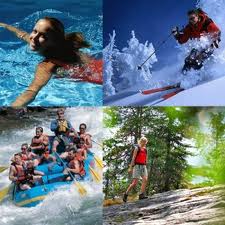 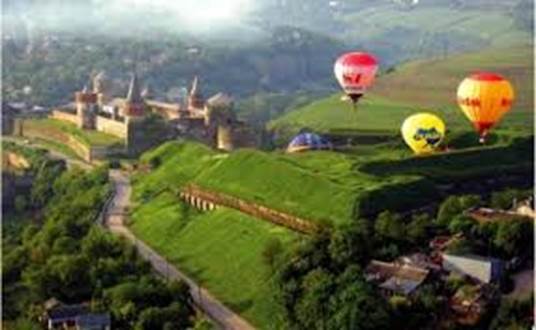 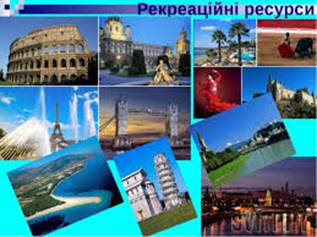 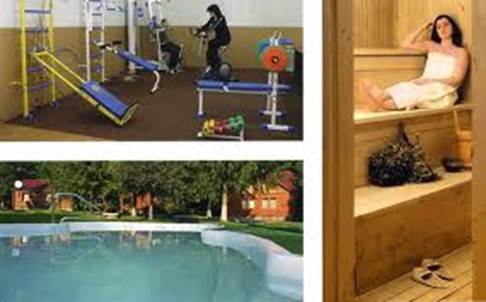 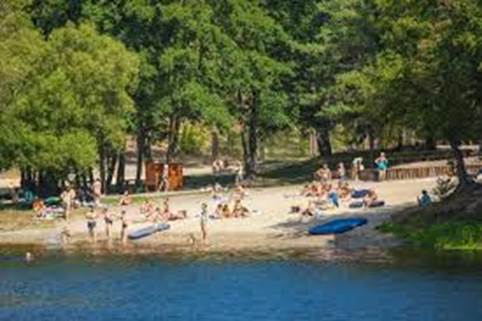 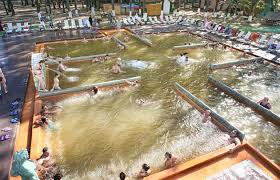 Рекреаційна діяльність характеризується: 
           - економічною,          - соціально-культурною,             - методико-біологічною функціями.
1) Економічна функція рекреаційної діяльності полягає в розширеному відтворенні робочої сили, підвищенні продуктивності праці, збільшенні фонду робочого часу. Рекреація сприяє розвитку сфери обслуговування населення, вирівнюванню рівня розвитку районів, раціональному, науково-обґрунтованому використанню природних багатств краю.
2) Методико-біологічна функція рекреаційної діяльності – це зниження захворюваності, збільшення тривалості життя людей.
3) Соціально-культурна функція полягає в пізнанні навколишнього світу, спілкуванні людини з природою. Вона знаходить відображення в рості творчої активності, розширенні кругозору, покращенні психологічного клімату в трудових колективах.
Економічна функція рекреації пов'язана з роллю людини як основної продуктивної сили суспільства, зі специфікою економічних форм задоволення рекреаційних потреб і з вирішенням шляхом організації рекреаційної діяльності деяких господарських проблем. До таких проблем належать підвищення рівня зайнятості населення, розвиток сфери обслуговування та благоустрою побуту місцевого населення, збалансування грошових доходів і витрат населення на більш високому рівні і т.д.
Ці економічні функції пов'язані з медико-біологічними і соціальнокультурним функціями, але вони мають в той же час самостійне значення.
Економічні вимоги (розвиток продуктивних сил, зростання продуктивності праці, зростання сукупного суспільного продукту) багато в чому диктують необхідність організації рекреаційної діяльності і визначають структуру і пріоритет медико-біологічних і соціально-культурних функцій.
Найсуттєвішими економічними функціями є:
- розширене відтворення робочої сили, 
- формування господарських систем, що забезпечують задоволення рекреаційних потреб,
- забезпечення відповідності товарних фондів та їх структури споживчому попиту,
- джерело валютних надходжень.
Рекреаційна діяльність на відміну від трудової діяльності людини протікає в сфері споживання. 
Є три шляхи задоволення рекреаційних потреб:·
1. за рахунок ринку товарів і послуг;
2. у формі безпосереднього позаробочого придбання продуктів і послуг, головним чином, в рамках суспільних фондів споживання;
3. у формі самообслуговування.
Задоволення рекреаційних потреб забезпечується сукупністю послуг і товарів, пов'язаних між собою. Тут діють принципи: взаємозамінності (субституції) і взаємодоповнюваності (компліментарності).
В організаційному та економічному плані істотні два аспекти взаємозамінності.
По-перше, взаємозамінність однакових за функцією послуг, що розрізняються лише за якістю (наприклад, переміщення забезпечується різними видами транспорту, з різним ступенем комфортності і при різних швидкостях руху).
По-друге, взаємозамінність послуг, які задовольняють одну потребу (наприклад, лижна прогулянка може бути замінена катанням на ковзанах, купання в морі - купанням в річці або басейні).
Таким чином, при розгляді проблеми взаємозамінності необхідно враховувати особливості кожного каналу задоволення потреб. 
Під взаємодоповнюваністю розуміється такий економічний зв'язок, коли користування однією послугою передбачає придбання ще ряду одиничних або комплексних послуг. Наприклад, придбання транспортних послуг для переміщення в район відпочинку автоматично викликає потреби в засобах розміщення підприємств харчування в місці відпочинку. При цьому задоволення потреб, заради яких робляться подорожі - головних в рекреаційній діяльності - не приймають товарної форми. Перебування в місцях зі сприятливим кліматом, купання в морі, прогулянки лісом, огляд культурно-історичних пам'яток найчастіше не вимагають від туриста прямих витрат грошей.
Послуги, що забезпечують рекреаційну діяльність, створюються при різних суспільно-необхідних затрат праці. У зв'язку з цим виникають передумови для утворення «туристської ренти», яка за допомогою системи цін може стягуватися підприємствами, що реалізують платні послуги і товари. Одним із шляхів задоволення рекреаційних потреб виступає ринок рекреаційних товарів і послуг, де останні є товаром. У цій якості вони беруть участь у задоволенні платоспроможного попиту населення.
Рекреаційні послуги виступають як одна з активних статей платоспроможного попиту. Розширення обсягу пропонованих рекреаційних товарів і послуг сприяють розширенню сфери пропозицій, зростання питомої ваги задоволеного платоспроможного попиту.
Розрізняють дві сторони медико-біологічних функцій рекреаційної діяльності: лікування та оздоровлення.
Санаторно-курортне лікування необхідно для відновлення здоров'я людей, що перенесли захворювання і потребують продовження лікувального процесу. Необхідність оздоровлення визначається тим, що під час трудової і побутової діяльності навіть у практично здорової людини виникає стан втоми - тимчасове зниження працездатності. Для попередження стомлення праця повинна змінюватися відпочинком.
Однією з найважливіших властивостей рекреаційної діяльності, що сприяють швидкому зняттю втоми, є її активність. 
При активній діяльності відновні процеси протікають швидше, ніж при пасивному відпочинку.
Формою активної рекреаційної діяльності може бути переключення з одного виду діяльності на інший. Таким чином, відмінна ознака активної діяльності - її різноманітність. Навіть переключення з одного виду розумової роботи на іншій - відвідування театру, читання книг, слухання музики - також активна рекреаційна діяльність. Але при всій важливості інтелектуальних занять особливе значення в якості форми активної рекреаційної діяльності має фізична діяльність. У середньому і літньому віці фізичні вправи, активізуючи організм і протидіючи процесу старіння, навіть важливіші, ніж в молодості.
Врахування медико-біологічних функцій дозволяє сформулювати деякі передумови організації рекреаційної діяльності:·
- широкий розвиток активних видів рекреаційної діяльності, пов'язаних з фізичною активністю;
- різноманітність діяльності, як необхідна умова ефективності заходів щодо відновлення здоров'я;
- врахування особливостей всіх вікових контингентів і соціальнопрофесійних груп, що забезпечує відпочиваючим високу свободу вибору відповідно з їх психофізіологічними можливостями, схильностями і інтересами.
В якості однієї з функцій рекреаційної діяльності – соціальнокультурній - виділяють розваги, але не в чистому вигляді, а в поєднанні з заняттями, що виконують суспільно-корисні функції. Це чітко виражене у структурі занять на туристичних маршрутах, в організації відпочинку в санаторіях і будинках відпочинку. Таким чином, особисті потреби в розвазі виступають як один із засобів задоволення суспільних потреб у відновленні працездатності і розвитку особистості. Якщо відновлення працездатності та всебічний розвиток особистості є метою організації рекреаційної діяльності, то розвага - засобом досягнення цих цілей.
Розвага саме по собі не має соціальної цінності, але знаходить її, будучи одним із способів досягнення поставлених соціальних цілей. У багатьох країнах обслуговування рекреації йде шляхом розвитку індустрії розваг (Лас-Вегас, Монте-Карло). Однак зростання ролі розважальних моментів нерідко зумовлює втрату функції пізнання і розвитку, а контакт із природою перетворюється в розвагу і суцільне поглинання інформації.
Усі три функції рекреації тісно пов’язані між собою і виражаються у збільшенні національного прибутку і загальному підвищенні соціально-економічної ефективності суспільного виробництва.
Рекреаційна діяльність проявляється у вигляді конкретних рекреаційних занять чи циклів. 
За функціональними особливостями і цілями рекреаційна діяльність класифікується на види: 
лікувально-профілактична, 
оздоровча, 
спортивна, 
утилітарна, 
пізнавальна.
Життєві цикли рекреаційної діяльності виявляються в чергуванні видів і форм рекреації, географічних районів і т.д.
Різноманітність, комбінування і циклічність рекреаційних занять безпосереднім чином пов'язана з властивостями рекреаційних територій і їх організацією. Різноманітності занять повинна відповідати різноманітності рекреаційних ресурсів як природних, так і культурноісторичних. 
Комбінування і циклічність також можливі за наявності різноманітних ресурсів на певній території. В районному плануванні функціональна різноманітність рекреаційної території (вибір природних комплексів, набір і розміщення інженерних споруд і т. д.) досягається на основі бюджету часу рекреанта, тобто з вказівкою набору і тривалості занять.
Прояв властивостей рекреаційних циклів на глобальному і макротериторіальному рівнях може розцінюватися як задача територіальної організації рекреаційної галузі в цілому, тобто як забезпечення різноманітності пропозиції.
Рекреаційна діяльність охоплює певні види діяльності, пов’язані із туристичною, санаторно-курортною, лікувально-оздоровчою, спортивною метою. Кожен вид є певною мірою відокремленим і може бути організований незалежно від інших видів рекреаційної діяльності.
Водночас через велику кількість спільних рис їх доцільно досліджувати як єдиний об’єкт економічної діяльності – рекреаційна діяльність.
Мета здійснення рекреаційної діяльності збігається із видами діяльності рекреації та її функціональним призначенням.
За тривалістю здійснення рекреаційна діяльність може бути:
- короткотривалою (1–2 дні),
- середньотривалою (до 7 днів),
- довготривалою (понад 7 днів).
Короткотривала рекреація, як правило, пов’язана із відпочинком та відновленням фізичних сил людини. Короткотривала рекреація здійснюється переважно в межах населеного пункту, міста чи передмістя.
Основними видами діяльності при цьому є відвідування театрів і кінотеатрів, прогулянки, відпочинок у паркових зонах, відпочинок за межами населеного пункту у лісових зонах (рекреаційних екосистемах).
Основним видом короткотривалої рекреації є лише організація відпочинку.

Середньотривала рекреація здійснюється на спеціально призначених курортах на базі санаторіїв, пансіонатів, будинків відпочинку, баз відпочинку. Середньотривала рекреація передбачає як відпочинкову діяльність, так і санаторно-курортне лікування та профілактику захворювань, причому відпочинок має цільовий, а не загальний характер.
При цьому використовують природні рекреаційні ресурси та умови відповідно до основного функціонального призначення та спеціалізації курортів. Переміщення населення відбувається в межах області, регіону чи країни з метою санаторно-курортного лікування та міжнародних поїздок з метою відпочинку.

Довготривала рекреація також відбувається на спеціально відведених курортних місцевостях.
Довготривала рекреація менше пов’язана із відпочинком як цільовим видом діяльності, оскільки тут він швидше розглядається як тривала перерва у роботі, відлучення від виконання трудових обов’язків.
Переважає у цьому випадку санаторно-курортне лікування, профілактика захворювань.
Переміщення може відбуватися як в межах області, так і в межах країни, а також за її межі. Підсумком цього є виділення щоденної, щотижневої та щорічної рекреації.
Виходячи із вільного вибору виду рекреаційної діяльності населенням, місця та тривалості його здійснення, можна виокремити такі види рекреації:
- внутрішня рекреація – це рекреаційна діяльність людини за межами свого постійного місця проживання в межах регіону чи країни;
- іноземна рекреація (в’їзна) – це рекреаційна діяльність осіб нерезидентів, у спеціально призначеній місцевості в межах країни, громадянами якої вони не перебувають;
- зарубіжна рекреація (виїзна) – це рекреаційна діяльність осіб резидентів країни у межах спеціально відведених місцевостей регіону та країни, що знаходяться за межами країни-походження та середовища їх проживання;
- прикордонна рекреація – це рекреаційна діяльність людей, що мешкають у прикордонних територіях з метою здійснення рекреації на спеціально відведеній місцевості на термін, що не перевищує  24 години.
Окремо виділяють рекреацію у межах країни, національну та міжнародну рекреацію.
Рекреація в межах країни охоплює внутрішню та іноземну (в’їзну) рекреацію.
Національна рекреація охоплює внутрішню та зарубіжну (виїзну) рекреацію. Міжнародна рекреація охоплює сукупність іноземної (в’їзної) і зарубіжної (виїзної) рекреації. 
Згідно з чинним Класифікатором видів економічної діяльності рекреаційна діяльність може бути визначена як процес об'єднання дій, які призводять до отримання відповідного набору продукції і послуг, на основі використання певних ресурсів: сировини, матеріалів, устаткування, робочої сили, технологічних процесів і т.д. 
Структурно види економічної діяльності рекреаційного комплексу за класифікаційними рівнями можуть бути представлені 4 секціями, 4 розділами, 5 групами, 7 класами і 1 підкласом.
Основними ознаками класифікації рекреаційної діяльності є, тривалість і місце проведення.
За тривалістю рекреації виділяють:
 туризм         
 екскурсії.
Часова відмінність між екскурсіями і туризмом досить ясна: все, що займає в рекреаційній діяльності менше 24 годин - екскурсії, решта - туризм.
Види рекреаційної діяльності вельми різноманітні. 
Всі види відпочинку можна поділити на дві великі групи:
стаціонарні,    
 мобільні.
Інша класифікація розглядає відпочинок як:
 тривалу категорію (лікувальний, оздоровчий, спортивний та пізнавальний туризм),
 короткочасну категорію.
За сезонною ознакою в цих групах відпочинку можна виділити:
 літні,     
 зимові,     
 види відпочинку перехідних сезонів.
За віковими показниками розрізняють:
відпочинок дошкільнят,    
 школярів,     
 молоді,
осіб середнього віку,        
відпочинок літнього населення.
Для класифікації і угрупування рекреаційної діяльності застосовують найрізноманітніші підходи. Найчастіше в їх основі лежать:
- мета подорожі,
- характер організації,
- правовий статус,
- тривалість подорожі,
- перебування рекреанта в певному місці,
- сезонність ,
- характер пересування рекреанта,
- вік рекреанта,
- активність занять і т д
Класифікація рекреаційної діяльності має не тільки наукове, але й практичне значення. Вона структурує знання, надає змогу глибше зрозуміти сутність рекреації і туризму, допомагає розв’язати ряд проблем розвитку і територіальної організації рекреаційного господарства, визначити попит на окремі види рекреаційно-туристичних послуг, розрахувати внесок, який забезпечує рекреаційно-туристична галузь у виробництво внутрішнього валового продукту.
Елементарні рекреаційні заняття (ЕРЗ) є внутрішньо цілісна, однорідна, не роздільна на технологічні компоненти рекреаційна діяльність. Елементарні рекреаційні заняття служать основою для програм відпочинку, конструювання циклів рекреаційних занять. За даними зарубіжних соціологів, число ЕРЗ подвоюється кожні 10 років, до початку XXI ст. їх налічувалося вже понад 80 тис. видів. Кожне з ЕРЗ може бути
віднесено до класу лідируючих або «ведених», в залежності від того, чи є воно цільовим заняттям з позиції рекреаційних функцій.
Виходячи з цього розрізняють:
- цільові ЕРЗ, що є головним мотивом рекреаційної діяльності;
- додаткові ЕРЗ, не реалізують основну мету рекреації, але вносять різноманітність у цикл рекреаційних занять, оживляючі його,
- супутні ЕРЗ, що не дають специфічного рекреаційного ефекту, але необхідні за фізіологічними і технологічним обмеженням.
Елементарні рекреаційні заняття в рамках одного циклу у певної взаємозалежності. З цих позицій їх характеризують: взаємозамінність (альтернативність), тобто можливість без видимого збитку для цілей рекреації замінити одне ЕРЗ на інше взаємозумовленість, тобто певна послідовність ЕРЗ з фіксацією їх тривалості та інтенсивності в циклі рекреаційних занять протипоказане тобто несумісність деяких ЕРЗ між собою в даний відрізок часу.
Найважливішою характеристикою ЕРЗ є аттрактивність рекреаційної діяльності - індивідуальна або групова привабливість занять рекреаційною діяльністю та їх поєднань. Інтенсивність рекреаційної діяльності свідчить про рівень задоволення рекреаційних потреб. Конкретні види діяльності у вільний час, спрямовані на відновлення сил індивіда, своєю послідовністю утворюють комбінації добового, тижневого, річного та життєвого циклів рекреаційної діяльності. Вони розрізняються за можливостями здійснювати ті чи інші рекреаційні дії в одиницю часу, що і визначає їх інтенсивність.
Туризм є самим інтенсивним видом рекреаційних занять, оскільки в одиницю часу здатний задовольнити максимум рекреаційних потреб людини.
Цикл рекреаційних занять (Црз):
1) програма відпочинку, що дозволяє на основі поведінкових можливостей і зразків реалізовувати певні рекреаційні цілі, мотивації і домагання в конкретних умовах,
2) взаємозалежне і взаємообумовлене поєднання ЕРЗ, що виникає на базі провідного (основного) заняття.
Кожна людина самостійно, частіше не усвідомлено, конструює цикли рекреаційних занять виходячи з власних уявлень про корисність елементарних занять, їх аттрактивності, величини рекреаційного часу, звичок, моди, цін на послуги та товари, своїх доходів та інших факторів.
Найчастіше самостійно організована діяльність слабо відповідає рекреаційним потребам.
Цикли рекреаційних занять повинні задовольняти двом головним вимогам: корисність і індивідуальна привабливість (аттрактивність).
Цикли рекреаційних занять формуються з оптимальних сполучень ЕРЗ, відповідних поняттю «рекреаційний режим», і утворюють ієрархію: 
добові, тижневі, річні та життєві Црз.
Головними факторами, що обумовлюють рекреаційні атракції є:
• вік (приклад формування рекреаційних потреб для різних вікових груп
рекреантів наведений у табл.);
• рівень доходів;
• наявність вільного часу;
• вартість путівки або туру.
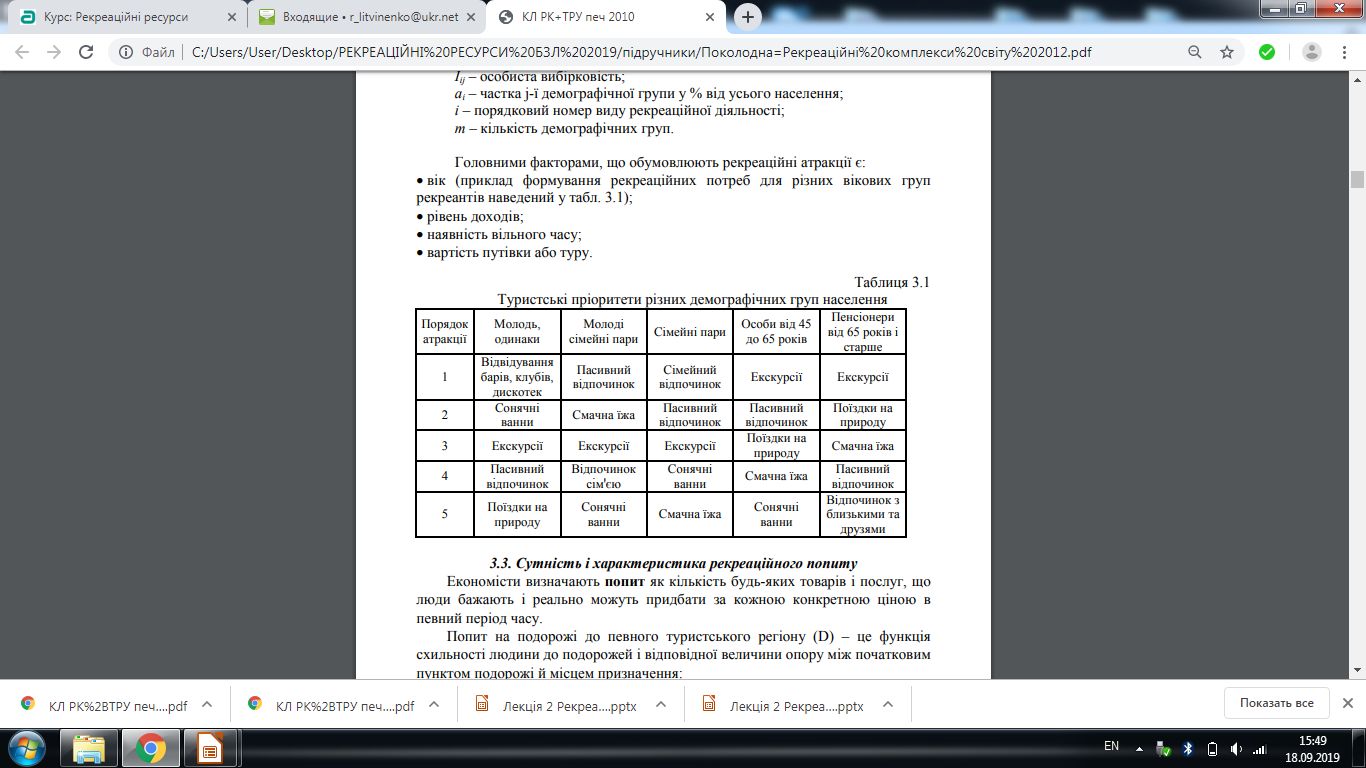 2. Класифікація рекреаційної діяльності за суспільною функцією і технологією
Головною ознакою класифікації рекреаційної діяльності виступає її функціональна орієнтація. 
Класифікація І. За суспільною функцією і технологією виділяють лікувальну, оздоровчу, спортивну і пізнавальну рекреаційну діяльність.
Лікувально-курортна рекреація поділяється за основними лікувальними факторами: клімат, мінеральні джерела, лікувальні грязі. У відповідності з ними вона поділяється на такі групи: кліматолікування, бальнеолікування, грязелікування. В залежності від їх сполучення можуть бути виділені: бальнеогрязелікування, клімато-грязелікування, клімато-бальнео-грязелікування.
Умови лікувально-оздоровчої рекреації повинні строго відповідати медико-біологічним нормам.
Оздоровча і спортивна рекреація є найрізноманітнішою. Великою популярністю у всьому світі користується купально-пляжний відпочинок.
Відпочинок біля і на воді включає різні рекреаційні заняття: купання, сонячні ванни, прогулянки по березі, ігри в м'яч на пляжі, водні лижі. Прогулянковий і промислово-прогулянковий відпочинок включає такі заняття, як прогулянки на відкритому повітрі, огляд краєвидів, збирання грибів і ягід, морських молюсків, коралів і інших дарів природи. Маршрутний туризм часто ототожнюється з туризмом взагалі. Він може бути спортивним і любительським. За характером перешкод він поділяється на рівнинний і гірський.
Великого розвитку набув водний туризм, як прогулянковий, так і спортивний. Ці види включають водно-моторний спорт, воднолижний спорт, греблю на каное, парусний спорт і т.д. Як правило, ці види туризму сполучаються з купально-пляжним туризмом на берегах морів, озер і річок.
До інших видів туризму долучаються підводний спортивний туризм, археологічний підводний туризм, риболовний туризм, полювальний туризм, в тому числі фото- та кінополювання, гірськолижний туризм, альпінізм. Кожен з цих видів має свої особливості і поширення в різних регіонах.
Пізнавальна рекреація. Пізнавальні аспекти властиві значній частині рекреаційних занять. Однак виділяються суто пізнавальні рекреаційні заняття, пов'язані з інформаційним "споживанням" культурних цінностей, т.б. оглядом культурно-історичних пам'яток, архітектурних ансамблів, а також ознайомленням з новими районами, країнами, їх етнографією, фольклором, природними явищами і господарськими об'єктами.
Конгресовий туризм пов'язаний з розширенням міжнародних науково-технічних контактів між спеціалістами і вченими.
3. Класифікація рекреаційної діяльності за періодичністю і територіальною ознакою.
Класифікація ІІ. Поділ вільного часу в залежності від характеру його використання на щоденний, щотижневий і щорічний є важливим в методичному відношенні, оскільки служить основою при вивченні структури відпочинку і використання вільного часу для рекреаційної мети.
Диференційований таким чином вільний час дозволяє розглянути рекреаційну діяльність за періодичністю і територіальною ознакою. Використання щоденного вільного часу і повсякденна рекреація безпосередньо пов'язані з житлом і міським середовищем та їх просторовою організацією.
Щотижнева рекреація залежить від розміщення приміських рекреаційних об'єктів. Використання щорічного вільного часу пов'язане з розміщенням рекреаційних об'єктів курортного типу. Виходячи з наведеної диференціації вільного часу, виділяють рекреацію всередині населеного пункту – щоденну; у вихідні дні - приміську (місцеву); щорічну в період відпусток і канікул (може бути внутрішньорайонною, загальнодержавною, міжнародною).
4. Класифікація рекреаційної діяльності за характером організації.
Класифікація ІІІ. За характером організації рекреація ділиться на регламентовану (або сплановану) і самодіяльну. Регламентована, або, як вона часто називається, планова, рекреація - це подорож і перебування за точним, раніше оголошеним регламентом. Рекреанти забезпечуються комплексом послуг згідно з попередньо придбаною путівкою на певний термін. Під самостійною неорганізованою рекреацією розуміють самостійну подорож рекреанта, не пов'язаного будь-якими взаємними обов'язками з рекреаційними закладами.


5. Класифікація рекреаційної діяльності за кількістю учасників.
Класифікація ІV. За кількістю учасників розрізняють індивідуальний і груповий туризм. Під індивідуальною розуміють подорож не тільки однієї людини, а й сім'ї.

6. Класифікація рекреаційної діяльності за її тривалістю.
Класифікація V. За тривалістю рекреації виділяються туризм і екскурсії.
Визначення відмінності за часом між екскурсіями і туризмом є однозначним — це добовий цикл. Все, що займає в рекреаційній діяльності менше 24 годин, є екскурсія; більше 24 годин — туризм.
7. Класифікація рекреаційної діяльності за ознакою рухливості.

Класифікація VІ. За ознакою рухливості туризм ділиться на стаціонарний і кочовий. Це досить умовний поділ, оскільки туризм, по-перше, обов'язково пов'язаний з переміщенням з місця проживання в місце відпочинку, а по-друге, туристи навіть в так званих місцях відпочинку відрізняються великою рухливістю.
При визначенні стаціонарног о туриз му підкреслюється, що в даному випадку подорож здійснюється заради перебування на певному курорті. До стаціонарних форм туризму належать лікувальний туризм і окремі види оздоровчо-спортивного туризму.
Кочовий туризм передбачає постійне переміщення, зміну місця перебування. Ступінь рухливості відображається на підходах до оцінки рекреаційних ресурсів. Так, оцінка пейзажного різноманіття вздовж автотрас буде відрізнятися від оцінки ландшафтів для пішого і, тим більше, стаціонарного туризму. Тобто необхідний індивідуальний підхід до набору пейзажних елементів для стаціонарного, пішого і кочового (наприклад, на автомобілі) туризму.
8. Класифікація рекреаційної діяльності за сезонною ознакою.
Класифікація VІІ. За сезонною ознакою можна виділити:
літні, 
зимові, 
види відпочинку перехідних сезонів. 

9. Класифікація рекреаційної діяльності за характером використовуваних транспортних послуг.
Класифікація VІІІ. За характером використовуваних транспортних послуг туризм поділяється на:
автомобільний (індивідуальний), 
автобусний, 
авіаційний (рейсовий або чартерний), 
залізничний, 
теплохідний (морський, річковий, озерний).

10. Класифікація рекреаційної діяльності за віковими показниками.
Класифікація ІХ. За віковими показниками розрізняють відпочинок дошкільників, школярів, молоді, осіб середнього віку і відпочинок немолодого населення.
11. Класифікація рекреаційної діяльності за правовим статусом.
Класифікація Х. За правовим статусом виділяють національний туризм (внутрішній) і міжнародний (іноземний). Міжнародний туризм підрозділяється на активний і пасивний залежно від його впливу на платіжний баланс країни.
Для кожної країни подорож її громадян в інші держави називається пасивним туризмом, а приїзд іноземців — активним туризмом.
Також на цій Конференції ООН по міжнародному туризму в Римі були розглянуті питання інших туристських дефініцій, зокрема прийняте визначення поняття «турист».
Турист – споживач туру, туристського продукту або туристських послуг; тимчасовий відвідувач місцевості, населеного пункту, території або країни незалежно від його громадянства, національності, статі, мови й релігії; особа, що перебуває в даній місцевості не менш ніж 24 години, але не більше 12 місяців протягом календарного року, або що перебуває поза місцем свого проживання в межах своєї країни й здійснює щонайменше одну ночівлю; подорожує заради задоволення або з пізнавальними, лікувальними, діловими цілями й не займається при цьому діяльністю в місці тимчасового перебування, оплачуваною з місцевого джерела.
Міжнародний турист (іноземний турист) – тимчасовий відвідувач, котрий ночує, тобто здійснює у відвідуваному місці як мінімум одну ночівлю в колективних або індивідуальних засобах розміщення; особа, котра подорожує з метою туризму до іншої країни, що не є країною його звичайного місця проживання й перебуває за межами його звичайного середовища, на строк, не менший 24 годин і не більший 6-ти місяців протягом одного календарного року без заняття оплачуваною діяльністю із джерела у відвідуваній країні.
Міжнародними туристами вважаються особи, що подорожують:
• з метою відпочинку, лікування, відвідування родичів і т. ін.;
• з метою участі в семінарах, конгресах (наукових, дипломатичних, релігійних, адміністративних, атлетичних і т.д.);
• з діловими цілями;
• у морському круїзі, навіть якщо вони залишаються на судні менш ніж 24 години.
До категорії міжнародних туристів не належать й не враховуються в статистиці туризму:
• іноземні робітники;
• мігранти, включаючи утриманців і супровідних;
• особи, що їдуть із метою навчання строком більше ніж на шість місяців;
• військовослужбовці, їхні утриманці й члени родин, за винятком поїздок із метою туризму;
• працівники дипломатичних служб, а також утриманці, члени родин, прислуга працівників дипломатичних служб;
• кочівники й біженці, вимушені переселенці;
• регулярно мігруючіз метою пошуку роботи громадяни прикордонних районів;
• транзитні мандрівники;
• учасники групових поїздок на туристських поїздах, що ночують у вагонах поїзда;
• учасники групових поїздок на спальних автобусах, що ночують у салонах цих автобусів;
• члени екіпажів морських суден, залізничних поїздів, що ночують на судні або у вагоні поїзда;
• члени екіпажів повітряних судів, які не проводять ніч у місці відвідування;
• мандрівники, що проїжджають через країну без зупинки, навіть якщо їхня подорож триває більше 24 годин.
Внутрішній турист – тимчасовий відвідувач, який ночує, тобто здійснює у відвідуваному місці як мінімум одну ночівлю, що постійно проживає в певній місцевості й подорожує з метою туризму до іншої місцевості у межах своєї країни, але поза межами свого звичайного перебування на строк, що не перевищує 12 міс., і не займається оплачуваною діяльністю з джерела в місці тимчасового перебування.
До категорії внутрішніх туристів не належать і не враховуються в статистиці внутрішнього туризму:
• постійні жителі, які переміщаються до іншої місцевості або місцевості в межах країни з метою організації свого звичайного місця проживання, наприклад переселенці, особи, що за якими-небудь мотивами змінюють своє місце проживання;
• особи, що переміщаються до іншого місця в межах країни для заняття діяльністю, оплачуваною із джерела у відвідуваному місці, наприклад тимчасові або сезонні, вахтові робітники; 
• особи, що переміщаються у зв'язку і з метою тимчасової роботи в установах у межах країни;
• особи, що регулярно переміщаються між місцевостями з метою оплачуваної роботи або навчання;
• військовослужбовці, що перебувають під час виконання службових обов'язків, або на маневрах, а також утриманці, що їх супроводжують, і члени їхніх родин;
• кочівники й біженці, а також змушені переселенці;
• транзитні пасажири;
• учасники групових поїздок на туристських поїздах, що ночують у вагонах потягу;
• учасники групових поїздок на спальних автобусах, що ночують у салонах цих автобусів;
• члени екіпажів морських суден, залізничних поїздів, що ночують на судні або у вагоні поїзда;
• члени екіпажів повітряних судів, які не проводять ніч у місці відвідування.
Екскурсант – тимчасовий (одноденний) відвідувач місцевості, населеного пункту, території або іншої країни, незалежно від його громадянства, статі, мови й релігії, котрий перебуває в даній місцевості з метою туризму менше ніж 24 години, тобто той, що не здійснює ночівлі в місці перебування.
До категорії екскурсантів належать пасажири яхт і інших круїзних судів, учасники туристських залізничних маршрутів. Екскурсанти не враховуються у статистиці туризму, але являються активними учасниками рекреаційної діяльності.


12. Класифікація рекреаційної діяльності за тривалістю.
Класифікація ХІ. За тривалістю перебування міжнародний туризм ділиться на короткостроковий і тривалий. Якщо тривалість туристської подорожі складає не більше 3 діб, то його відносять до короткострокового туризму, а більше 3 діб — до тривалого.
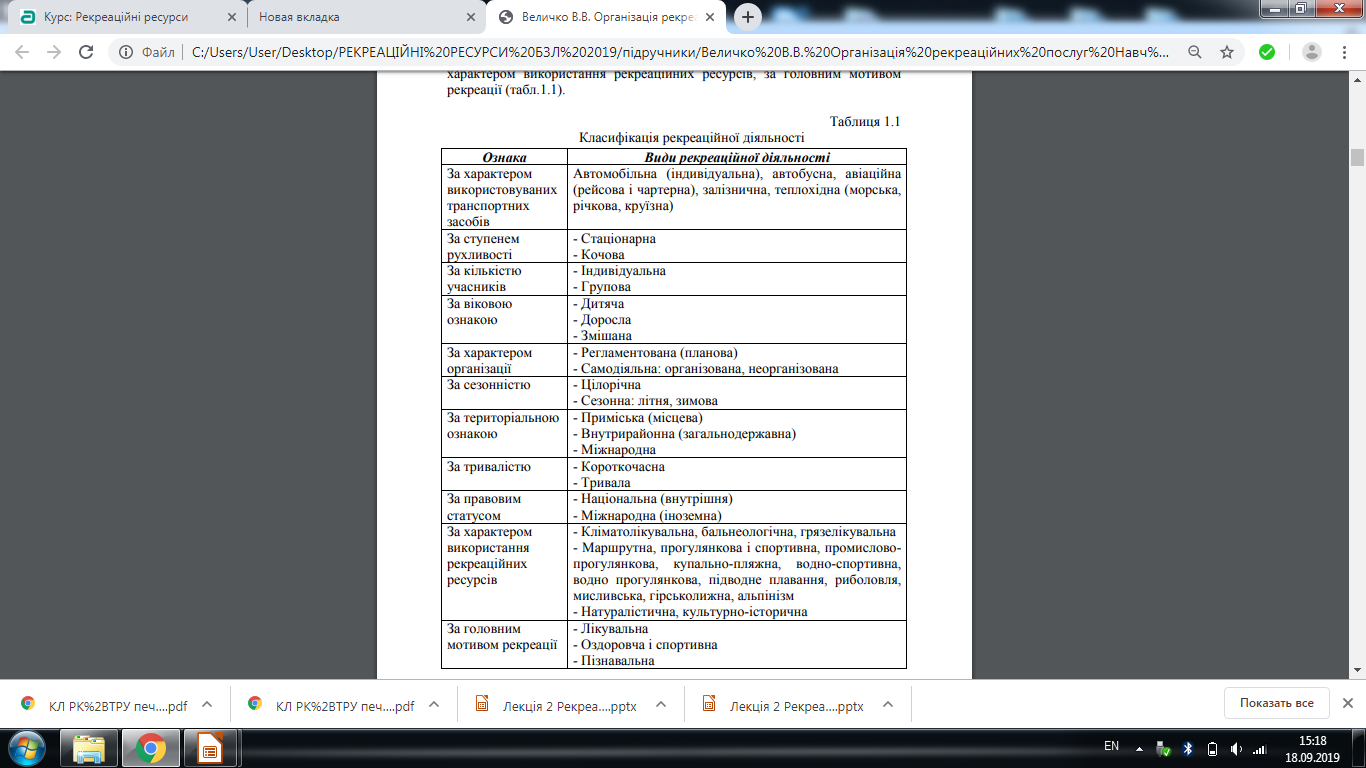 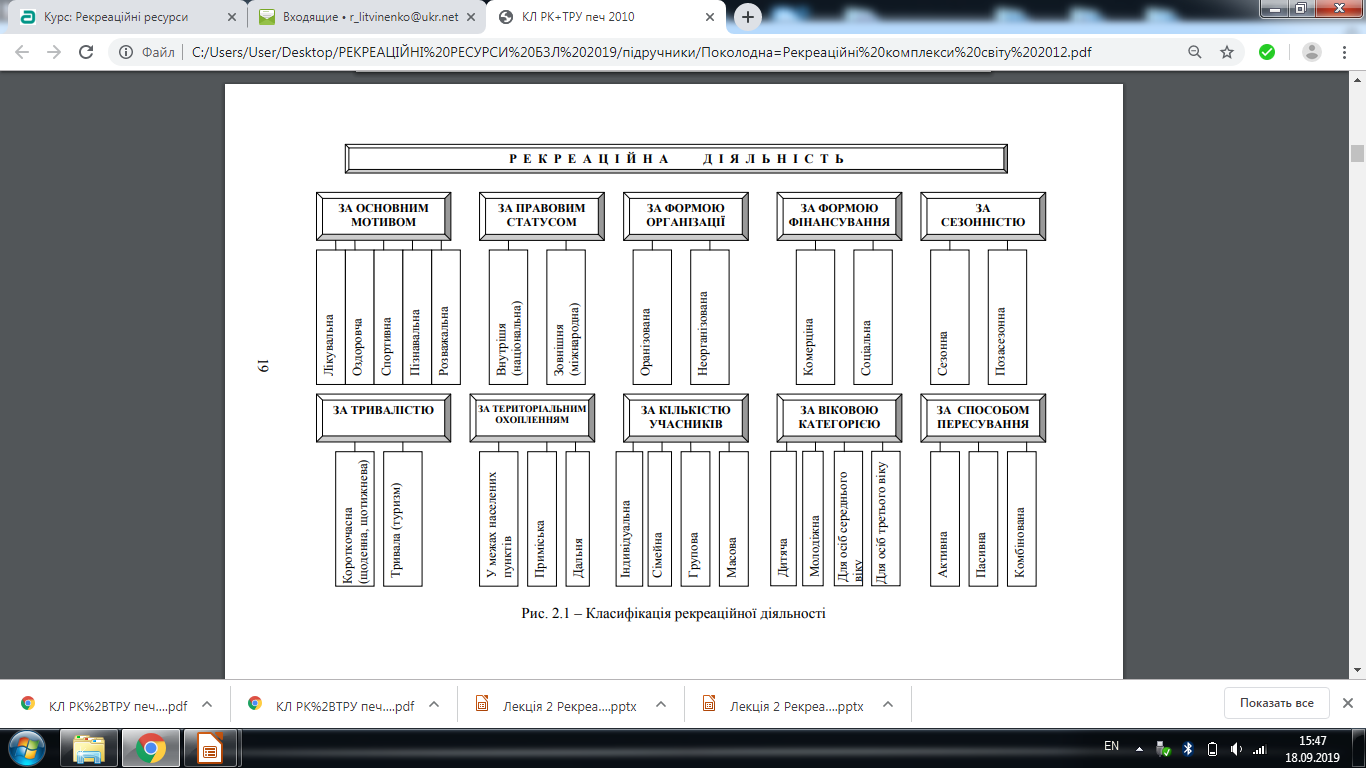 Контрольні питання:

1. Класифікації рекреаційної діяльності.
2. Основні функції вільного часу. Групи власне рекреаційних занять.
3. Елементарні рекреаційні заняття як компоненти рекреаційної діяльності.
ДЯКУЮ 
ЗА 
УВАГУ!